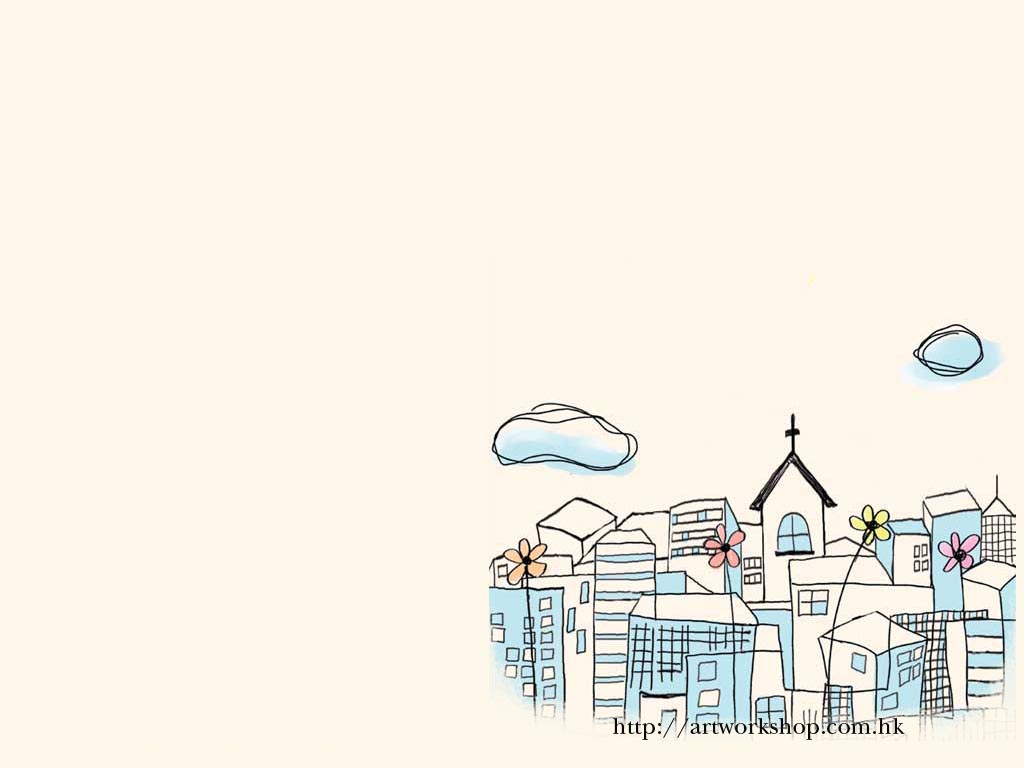 資訊處理
報告: 41.40
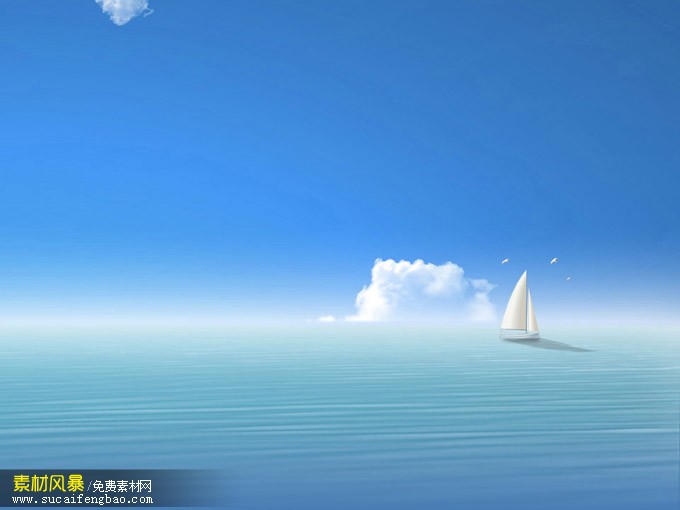 資處學習內容
一年級:經濟與商業環境、會計概論、會計實務

二年級:數位化資料處理、會計學、會計實務、程式語言

三年級:專題製作、會計實務、程式語言、商業現代化、電腦網路原理、多媒體製作、電子商務、資料庫管理
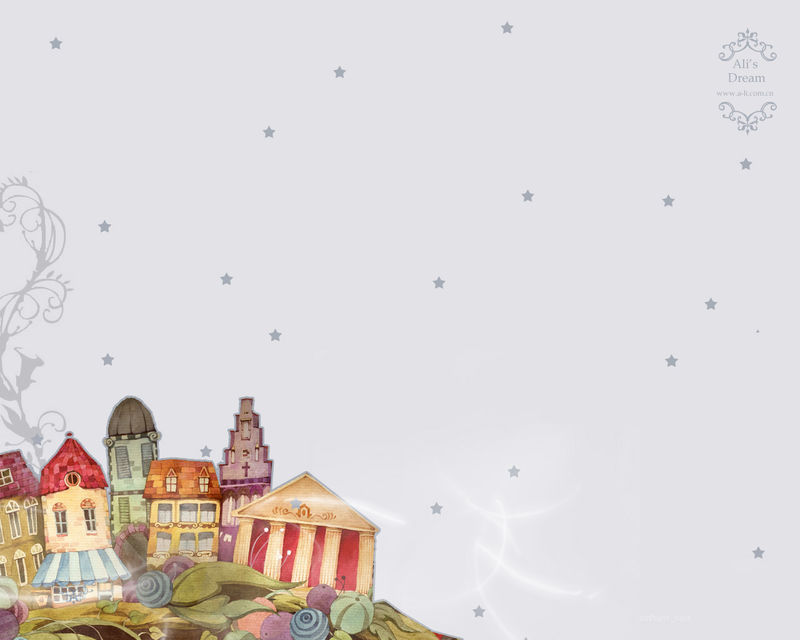 資處所需特質與性向
（一）性向、興趣的特質

1.知覺速度與確度

2.具有企業事務個人服務、能與他人合作等興趣者。

（二）學習表現的特質

在國中學習階段「自然與生活科技」課程中之創意、生活中的科技、環境保護、保育、科學與人文等；「數學領域」課程中之代數、連結、統計與機率、數與量、幾何等；「綜合活動」課程中之自我管理、協助他人、領導與溝通等較具有興趣或學習表現優良者，適合選讀商業與管理群科。
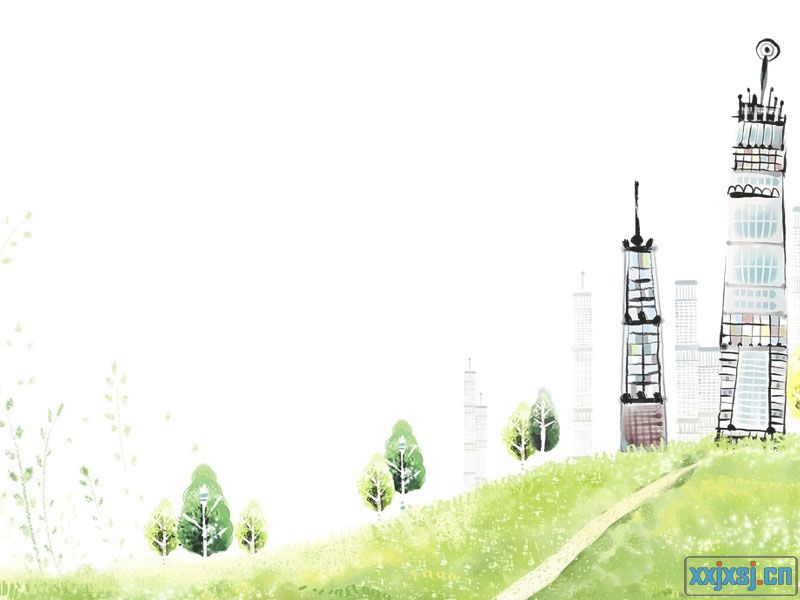 資處未來進路
升學
企業管理系、國際企業系、資訊管理系、統計系、會計系

職業
金融界銀行保險人員、會計人員、秘書助理、電腦操作人員、資料輸入人員、文書處理人員、網頁設計人員、動畫製作人員等等。
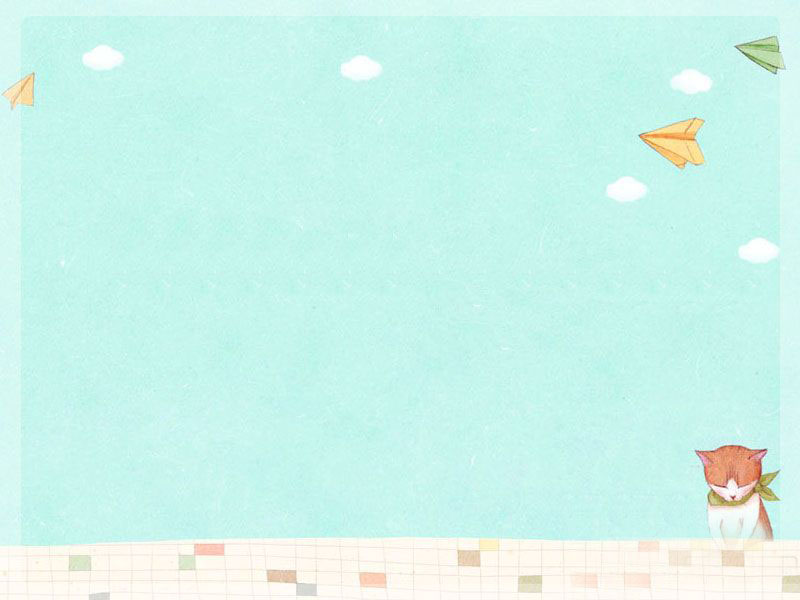 有什麼學校?
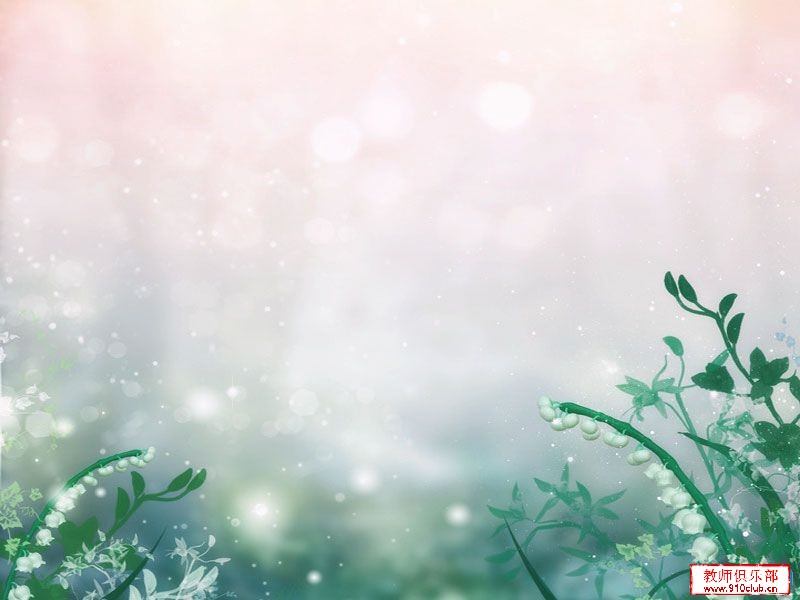 心得
在這次的報告中我們學到很多東西,剛開始都不懂的資料處理科是甚麼,一邊查資料一邊了解然後希望我們這次的報告讓同學們都能了解資料處理是甚麼 也謝謝同學的幫忙~也很幸運有這個機會學到很多.